Епатаж, скандал і провокація як піар-технології
План
1. Скандал, епатаж  і провокація. Витоки і сучасність.
2. Піар-технології, що використовують скандали , провокації та епатажі в сучасності.
3.  Кілька скандалів, провокацій та епатажів у сфері мистецтва: аналіз сутності
4. Інтерактив. Робота в міні-групах
1. Скандал, епатаж, провокація. Витоки і сучасність.
Скандал (грец. σκάνδαλον — пастка, спокуса) — інцидент, який отримав широке публічне розголошення, пов'язаний із заявами про правопорушення, ганебні чи аморальні вчинки.

 Епатаж (фр. epatage «скандальна витівка» ) — продуманий скандальний вибрик або зухвала, шокуюча поведінка, що суперечить прийнятим у суспільстві правовим, моральним, соціальним і іншим нормам, зазвичай розглядається більшістю в суспільстві, як непорядна, недостойна чи нерозумна.

Провока́ція (лат. provocatio) — дія або низка дій, які мають на меті викликати реакцію тих, кого провокують. Як правило, проводяться, з метою штучного створення складних обставин або негативних наслідків для тих, кого провокують. Суб'єкт, що здійснює провокації, називається провокатором.
Види епатажу
ПЕРША ЕПАТАЖНА ЛЯЛЬКА
Поговоримо про загальну улюблениці Мальвіни. Епатажна адже була дівчинка, дарма, що з порцелянової головою. Легка поведінка за нею помічено не було (дуже правильна лялька), але ж втекла з театру. Але це було друге прояв непокірної епатажності Мальвіни.
А перше - колір її волосся. Адже до Мальвіни в світовому казковому просторі не було дівчаток з блакитним волоссям, одні тільки Золотоволоска і звичайні принцеси. Лялька стала першою і породила моду на разноцветноволосих героїнь в кіно і в житті.
«Я ВБ'Ю ВАС СВОЄЮ ПОВЕДІНКОЮ»
Вік теж багато значить в прояві епатажності людини. Більш інших схильні «вбивати» батьків і оточуючих своїм нестандартною поведінкою підлітки.
І це не означає, що «молодь зовсім негодяща», як повідомляють всі бабусі, які сидять у всіх під'їздів. Тінейджери не просто так застосовують епатаж. Що це таке: уваги їм приділяють мало, всі зайняті на роботі, поговорити ні з ким, їх проблеми дорослі не вважають занадто важливими! Ось і отримаєте в такому випадку відповідь у вигляді проколотих пупков, розмальованих пики, рваною неакуратною одягу або пошловатого тату на самому видному місці. Ну і плюс зухвала поведінка.
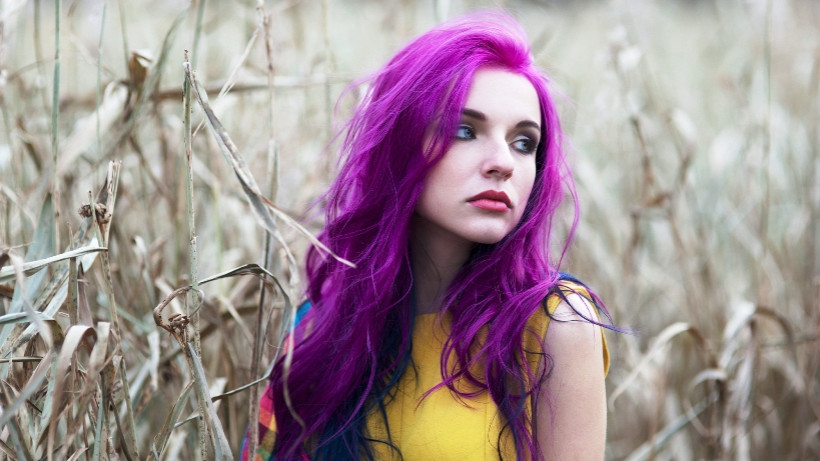 ЕЛЕГАНТНИЙ ЕПАТАЖ
Як розбурхати оточення, якщо ви добре вихована панянка, завжди одягнена з голочки, знає кілька мов, ні в якому разі не підвищує тон і ніколи не бігає за чоловіками?
кращому вигляді з нічого. Ні. Чи не скандал … Хоча деякі вдаються до цього способу.
Як звернути на себе увагу, не виходячи за рамки пристойності? Як, якщо легке поведінку несумісне з вашим чином? Питання має позитивну відповідь і криється він у тому, що жінки можуть зробити в Капелюшок! Незвичайна капелюшок, завдяки якій можна викликати пильну увагу чоловіків і заздрість жінок. Капелюшок, яка найвдаліше підкреслить вашу індивідуальність і при цьому не буде виглядати вульгарно.
Капелюшок, яка стане дзеркальним відображенням вашого настрою і душевного стану. Капелюшок, абсолютно не схожа на інші нудні головні убори, капелюшок, про господарку якої довго ще будуть пліткувати з різними відтінками захоплення або обурення. Але не байдуже! Висновок: гарна капелюшок виключає байдуже ставлення.
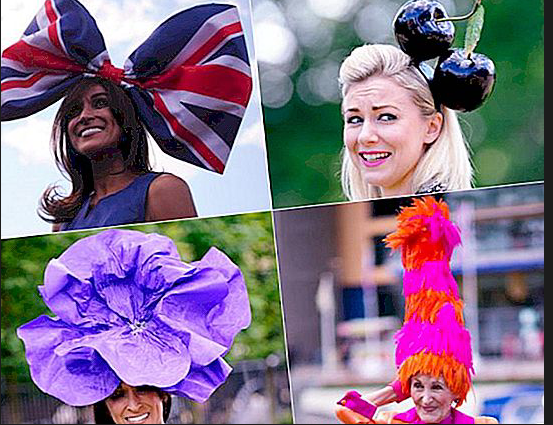 ПРОФЕСІЙНО ДЕ ФУА
Взагалі-то ця фраза означає «сповідання віри, сукупність поглядів, що представляють світогляд», але всі шанувальники «Івана Васильовича» знають, що «професійно де фуа», за версією режисера Якіна, - професійний обов'язок.
До речі, фільм за романом епатажного письменника Булгакова теж вийшов не без «епатажінкі», тим і любимо, тим і популярний ось вже протягом десятиліть.
Так ось, щодо професійних обов'язків: багато епатажні зірки шоу-бізнесу щодня ставлять перед собою завдання кардинально відрізнятися від інших, завойовувати глядача не тільки талантом, але і нестандартним зовнішнім виглядом.
Серед зоряної молоді найбільш неординарною позиціонує себе Леді Гага, постаючи перед публікою то в «м'ясному плаття», то з неймовірними конструкціями на голові і на тілі. Невідомо, чи в курсі Леді, що в Україні у неї з'явилася конкурентка - Оля Полякова, яка «пошила» собі плаття з сала. Та й на голові дівчина носить і в свято, і в будні такі «вежі», що не кожна голова витримає.
А серед українських телеведучих пальму першості по епатажу утримує Катя Осадча. Тільки ледачий не робив пародію на її стиль ведення передачі і на її капелюшки. Але Катя вражає уяву не тільки зовнішністю. Її запитання відомим людям настільки сміливі, що деякі оцінюють їх як образливі.
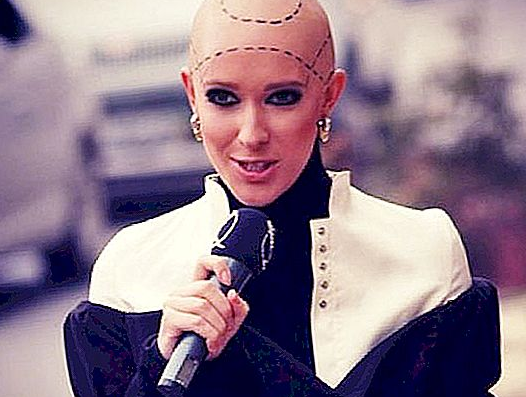 Ольга Полякова в платье из сала
https://www.infotrud.com/olga-polyakova-v-plate-iz-sala/
2. Піар-технології, що  використовують скандали, провокації та епатажі
https://www.google.com/search?sxsrf=ACYBGNTstgGrRy88P1jaLxFTyb6eQHfVLQ:1571292385140&q=%D0%9A%D0%B0%D1%82%D0%B0%D0%B6%D0%B8%D0%BD%D0%B0+%D0%9A%D0%BE%D0%B7%D1%8B%D1%80%D0%B0&tbm=isch&source=univ&sxsrf=ACYBGNTstgGrRy88P1jaLxFTyb6eQHfVLQ:1571292385140&sa=X&ved=2ahUKEwjji9Gj0KLlAhVxo4sKHddxBV8QsAR6BAgJEAE&biw=1366&bih=626#imgrc=Frpw6k8u53zPAM:
https://bit.ua/2013/08/protest-kak-osnova-sovremennoho-yskusstva-skandal-v-arsenale/
.  Кілька скандалів , провокацій та епатажів у сфері шоубізнесу й мистецтва: аналіз сутності
https://bit.ua/2013/08/protest-kak-osnova-sovremennoho-yskusstva-skandal-v-arsenale/
"Fit Service Franchise"
Взяли дівчину, прикрасили її помаранчевою фарбою, написали "Хочеш" на грудях, а на спині "Fit Service Franchise" і в якийсь момент запустили в зал. Звичайно, люди відразу перестали слухати оратора, і почали дивитися на дівчину, фотографуватися.
Зрозумівши, що зал на боці дівчини, конкурент її не вигнав, а, навпаки, викликав її на сцену і зізнався, що наша реклама відмінна.
Епатажний слоган
Наприклад, рекламні кампанії на межі робить Burger King: активно обговорювалися рік тому гасла «дивись не загострюйся» або «виглядає як якась равлик».
Підвести підсумок до цього випадку: якщо ви готові зробити щось, що в звичайному сенсі виходить за рамки допустимого , вирішіть! Просто будьте впевнені, що ви зможете донести інші цінності бренду до споживача. Є сотні компаній, які спалахують і зникають.
Рекламна війна між BMW і Audi
Найголовніше - бути в потрібному місці в потрібний час. Є ще один відомий приклад – рекламна війна між BMW і Audi, де ці дві компанії відкрито знущалися один над одним. Люди все це бачили, їм було цікаво, що буде далі.

І Бентлі втрутився в цю ситуацію - випустив рекламний білборд, на якому зображений солідний дідусь, що показує середній палець. Реклама, здається, говорить: "Мені все одно, що з вами відбувається, нормальні люди знають, що купити". Вони грали на ситуації, на інтересах людей, показали, що елітному бренду все одно, що відбувається в середньому класі. Це також була шокуюча реклама, і вона була на місці.
Перфоманс
До відкриття станції організували перфоманс: поставили на евакуатор пілон, колонки, диван, на який посадили чоловіка в шубі і дівчаток, які танцювали стриптиз. Проїхали на цьому евакуаторі по місту - в місцях, де є наші потенційні клієнти.
Дівчата роздавали листівки, де було написано про відкриття нової станції і можливості пройти там безкоштовну діагностику. Евакуатор періодично зупинявся на дорозі (недалеко від станції), створюючи пробку. Але автомобілісти були непроти - вони теж зупинялися, просили листівки, їм було цікаво дізнатися, що відбувається.
Перфоманс
https://rb.ru/opinion/u-pr-svetloe-budushee/
Катажина Козира
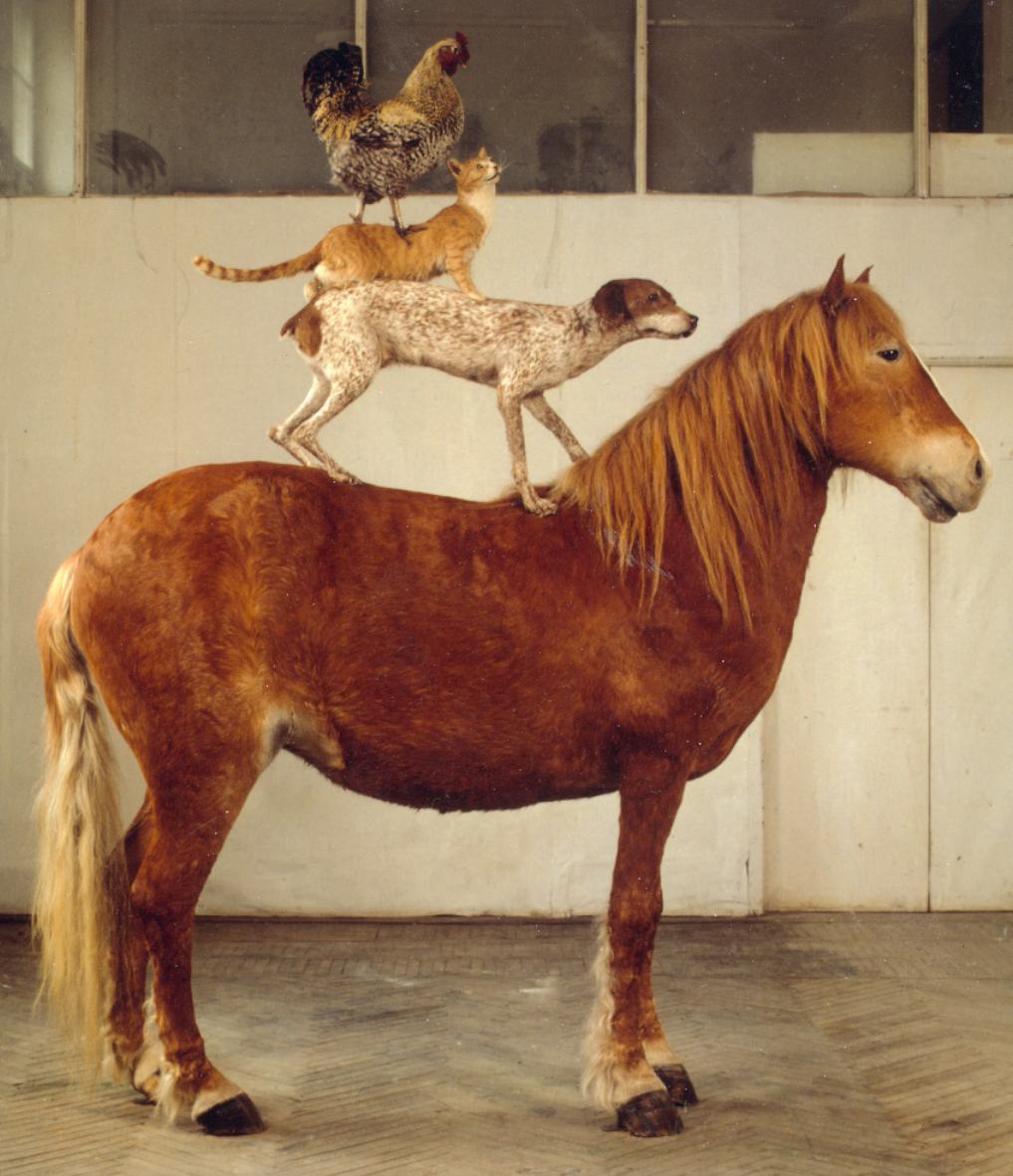 Чому фото,  представлене на слайді вважається епатажним? 
Почитайте інформацію  про мисткиню і дайте відповідь.
Д/З.Проаналізуйте запроповані матеріали, доведіть, що це епатаж, скандал або провокація і чому ви зробили такі висновки?
1.Эпатаж звезд шоу-бизнеса. Зачем это нужно?
https://www.youtube.com/watch?v=n9UweYBJ-a4&ab_channel=TVCenter
2.10 самых эпатажных мужских образов зарубежной эстрады
https://wuzzup.ru/10-samyih-epatazhnyih-muzhskih-obrazov-zarubezhnoy-estradyi.html
3. Олег Кулик (інформацію знайдіть самостійно)
4. "Танці з зірками": епатажний співак став новим учасником шоу. https://novyny.live/shou-biznes/tantsy-so-zvezdami-epatazhnyi-pevets-stal-novym-uchastnikom-shou-video-9886.html
Д/З.Запропонуйте власні приклади епатажу, скандалів та провокацій у сфері шоубізнесу та мистецтва
To be continued…